CONSENT AGENDA BACKGROUND
Finance and Administration Committee
November 5, 2021
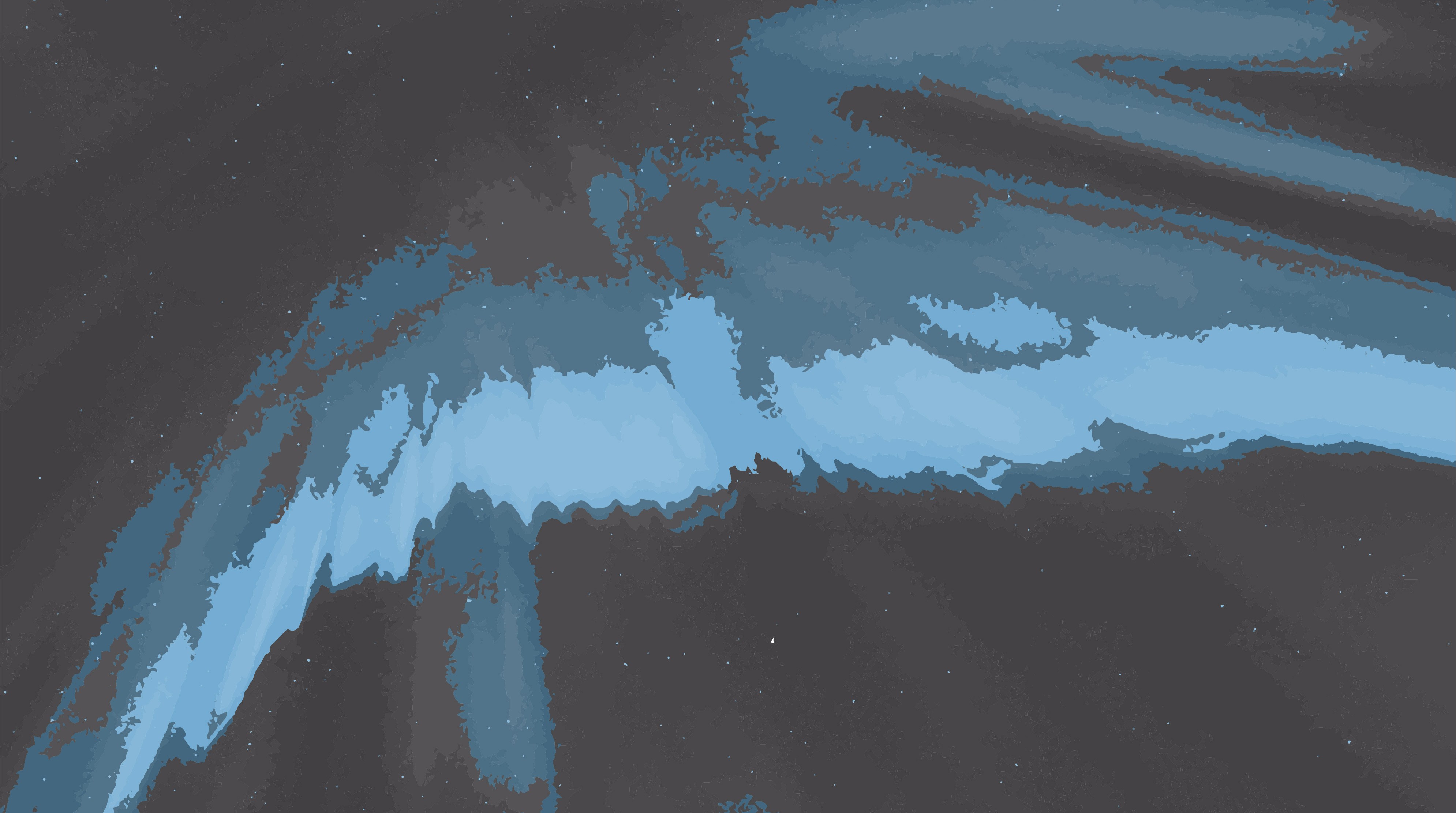 POLICY UPDATES
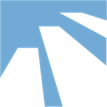 REVIEW AND APPROVE:
Accommodations Policy
On the Job Training Policy for WIOA Title I  Programs
TAA & Dislocated Worker Co-Enrollment
Adult & Dislocated Worker Incentive Payments  Policy
Procurement Policy
SEAKINGWDC.ORG
2
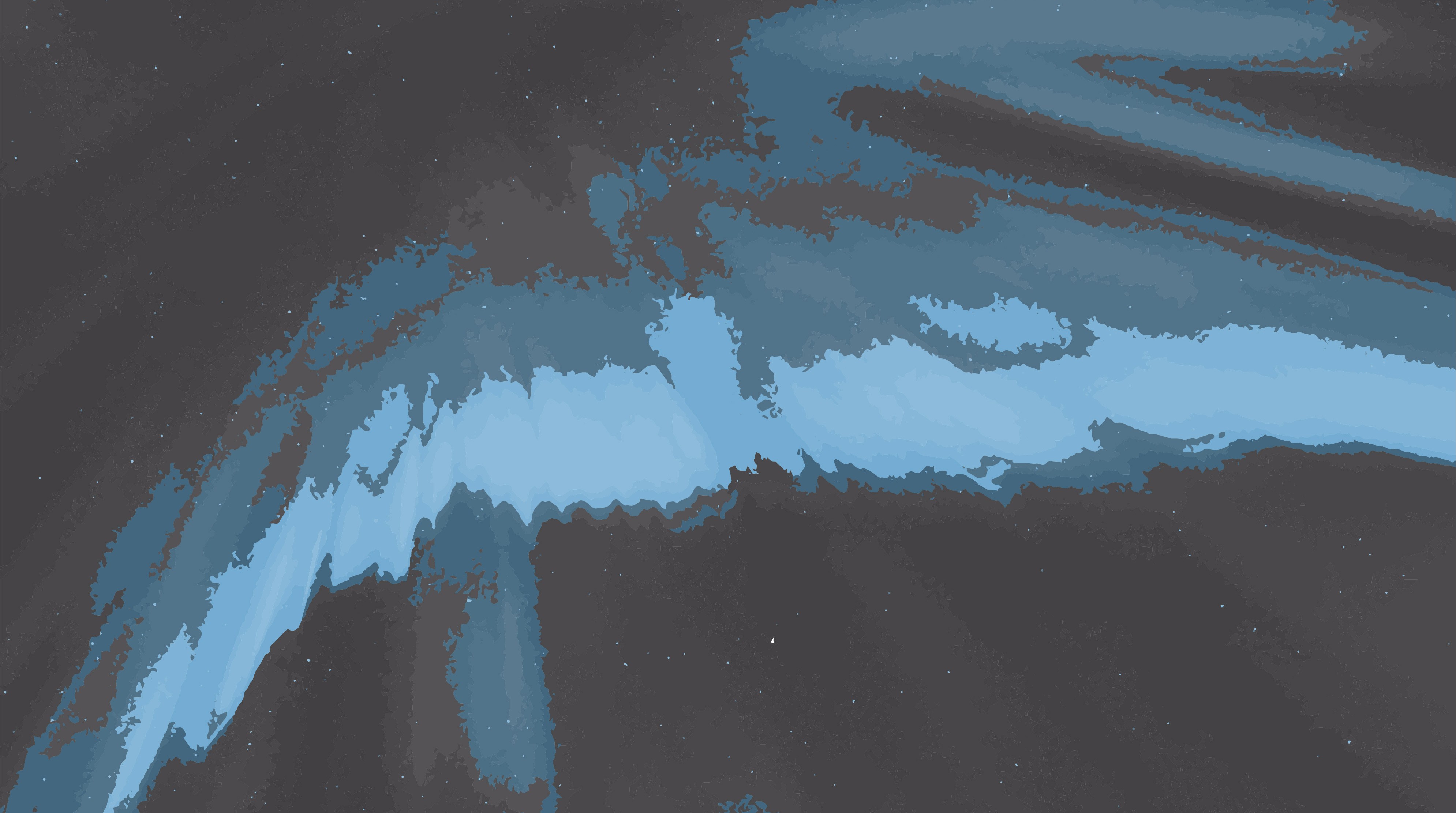 REVIEW AND APPROVE REQUEST FOR  PROPOSALS	#21-03	EMPLOYMENT  SUPPORTS	FOR INDIVIDUALS	IMPACTED  BY THE CRIMINAL LEGAL SYSTEM
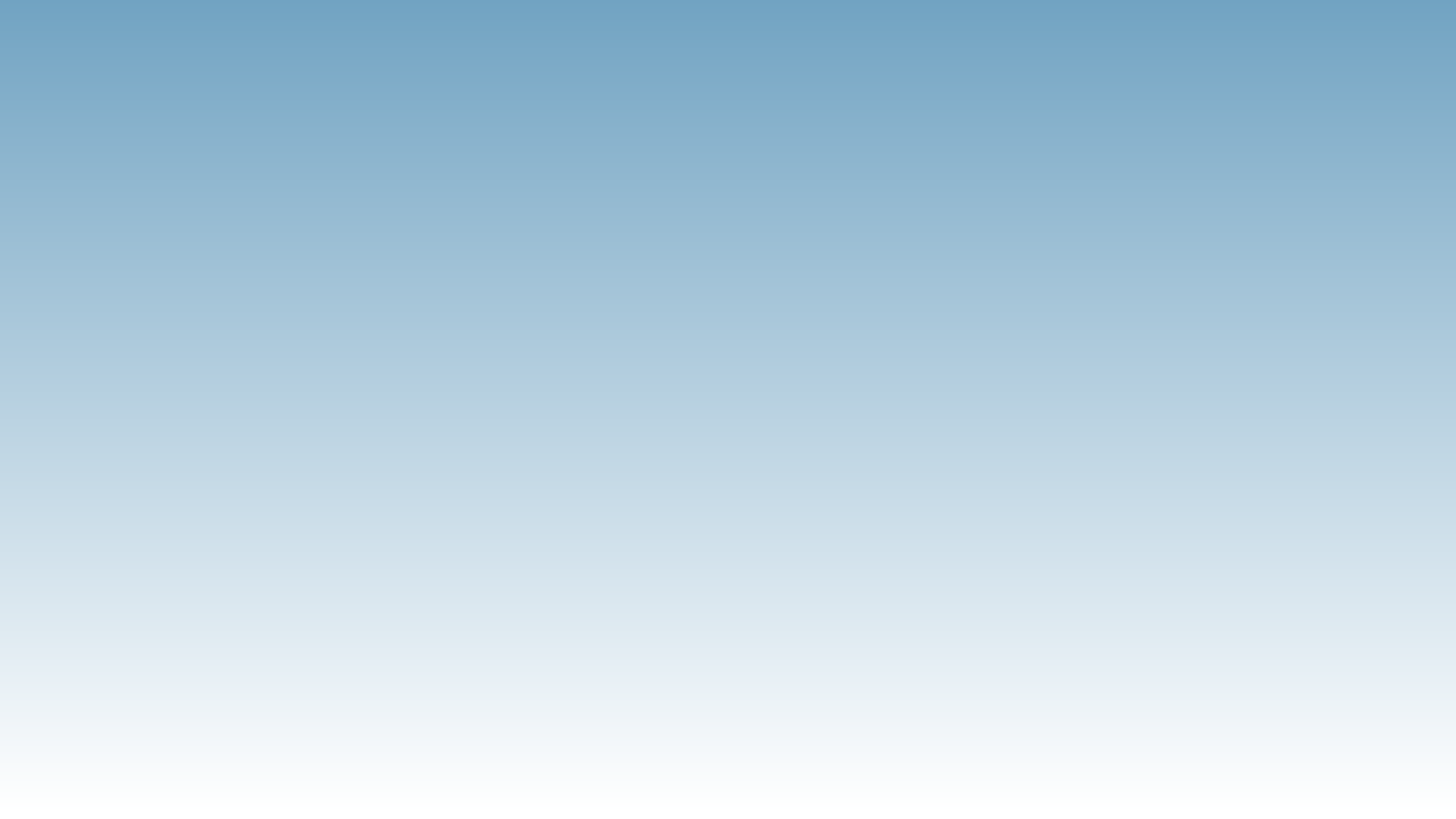 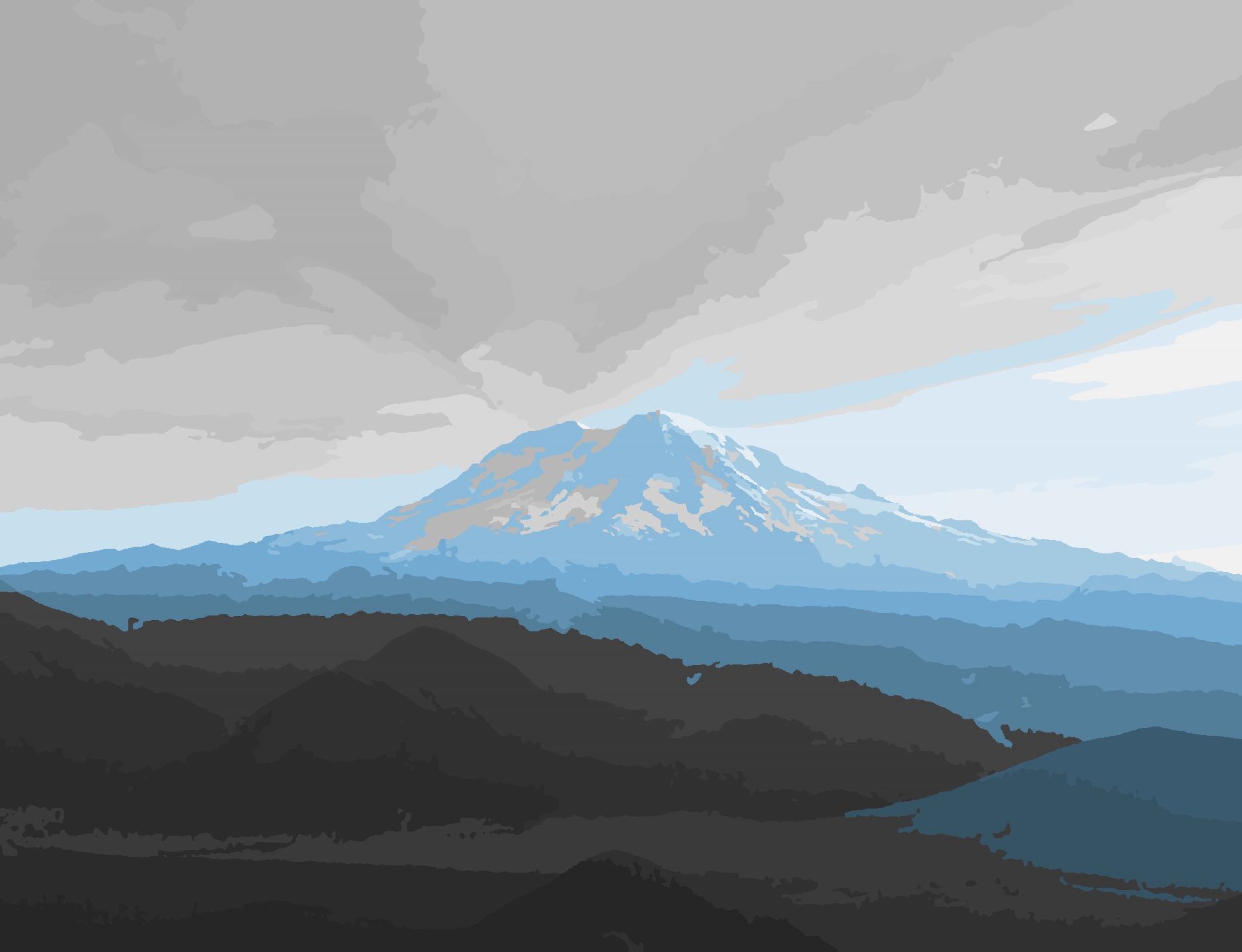 RFP NO. 21-03
EMPLOYMENT SUPPORTS FOR INDIVIDUALS  IMPACTED BY THE CRIMINAL LEGAL SYSTEM
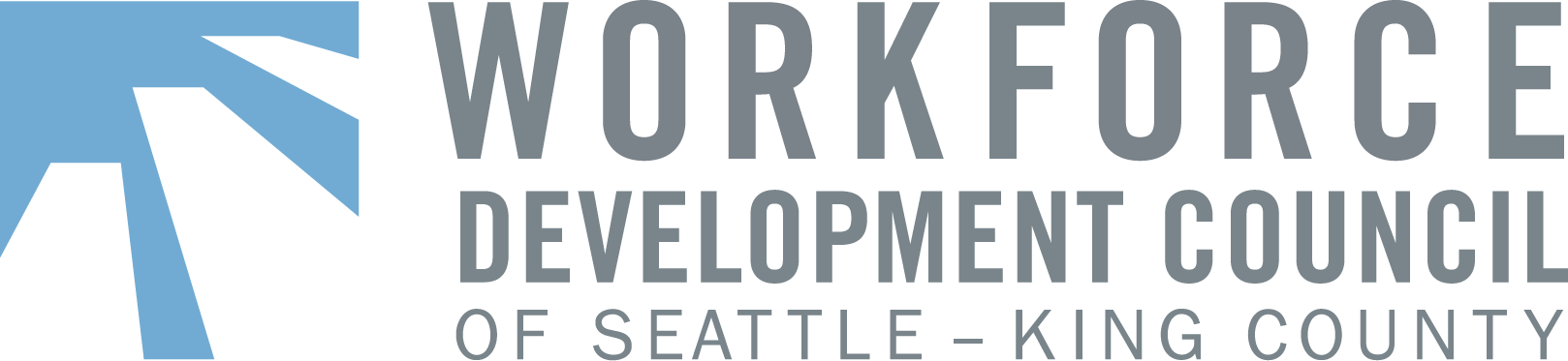 Review Panel Recommendations
Presented to WDC Finance & Administration Committee  November 5th, 2021
SEAKINGWDC.ORG
GOAL OF THE RFP
Create access to employment, training and education opportunities among  individuals who have touched the criminal legal system.

Focus on Black, Indigenous and Latinx individuals and communities who are  adversely affected by a criminal legal system that disproportionately targets  people of color, immigrants and refugees (BIPOC communities).

Provide upstream and responsive services through community-led organizations  that possess, or tap into, community-centered leadership, peer navigators, and  the technical expertise needed to support individuals’ journey towards  employment and self-determination.
5
SCOPE OF WORK
Peer mentorship and community-based navigation
Employment specialist services + case management with longer service eligibility
Access to paid apprenticeships, pre-apprenticeships, and training programs for in-demand job sectors:
Integrated services with diversion programs
Pre-release services/supports for incarcerated individuals
Facilitated connection to auxiliary community services
Allowing funded programs to access flexible financial assistance (FFA) to meet and support basic  needs of participants
Other: Organizations may propose additional strategies and program models. If your organization’s  program model does not align with the strategies above, please describe alternative strategies.
6
RECOMMENDATIONS
The evaluation panel recommends funding the following organizations from November 2021  through December 31, 2023.
The following organizations will be considered if/when additional funding becomes available.
7
ACTION REQUESTED
The committee is requested to consider and approve the  recommendations for contract awards. If approved, new  contracts will begin in November 2021, and end December  31, 2023.
8
CONFLICT OF INTEREST
No individual shall participate in the selection, award, or administration of a  contract or grant funded by WIOA or other federal, state or county of city  funds if a real or apparent conflict of interest would be involved. Such a  conflict would arise when the individual, any member of his or her immediate  family, his or her partner, or an organization which employs or is about to  employ any of the parties indicated herein, has a financial or other interest in  the firm selected for an award.
No individual shall cast a vote or participate in any decision-making capacity  on the provision of services by such individual (or any organization which that  individual directly represents), or any matter which would provide any direct  financial benefit to the individual, to the individual’s immediate family, or to  the individual’s organization.
9